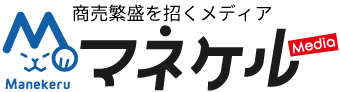 PEST分析記入例
携帯電話業界におけるPEST分析
（例）法律、政治動向、税制など
・携帯電話業界は大手通信キャリアが独占している状態である。
・政府は大手通信キャリアに対して携帯電話料金の値下げを要求している。
Politics
（政治）
（例）為替、株価、経済成長など
・格安スマホのように、大手通信キャリアの周波数帯を利用してサービスを提供する企業が増えている。
Economy
（経済）
（例）流行、世論、宗教など
・社会情勢の変化により、リモートワークの推進を導入する企業が増えている。
・自宅で過ごす時間が長くなるため、オンラインコンテンツの充実が求められている。
Society
（社会）
（例）最新技術、AI、デジタル化など
・5G技術の開発やサブスクリプションサービスの普及など、今後はさらに多様なコンテンツが利用できるようになる。
Technology
（技術）
© 2023 イタミアート Inc.
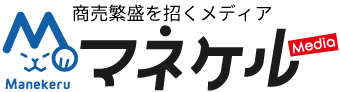 PEST分析テンプレート
Politics
（政治）
Economy
（経済）
Society
（社会）
Technology
（技術）
© 2023 イタミアート Inc.